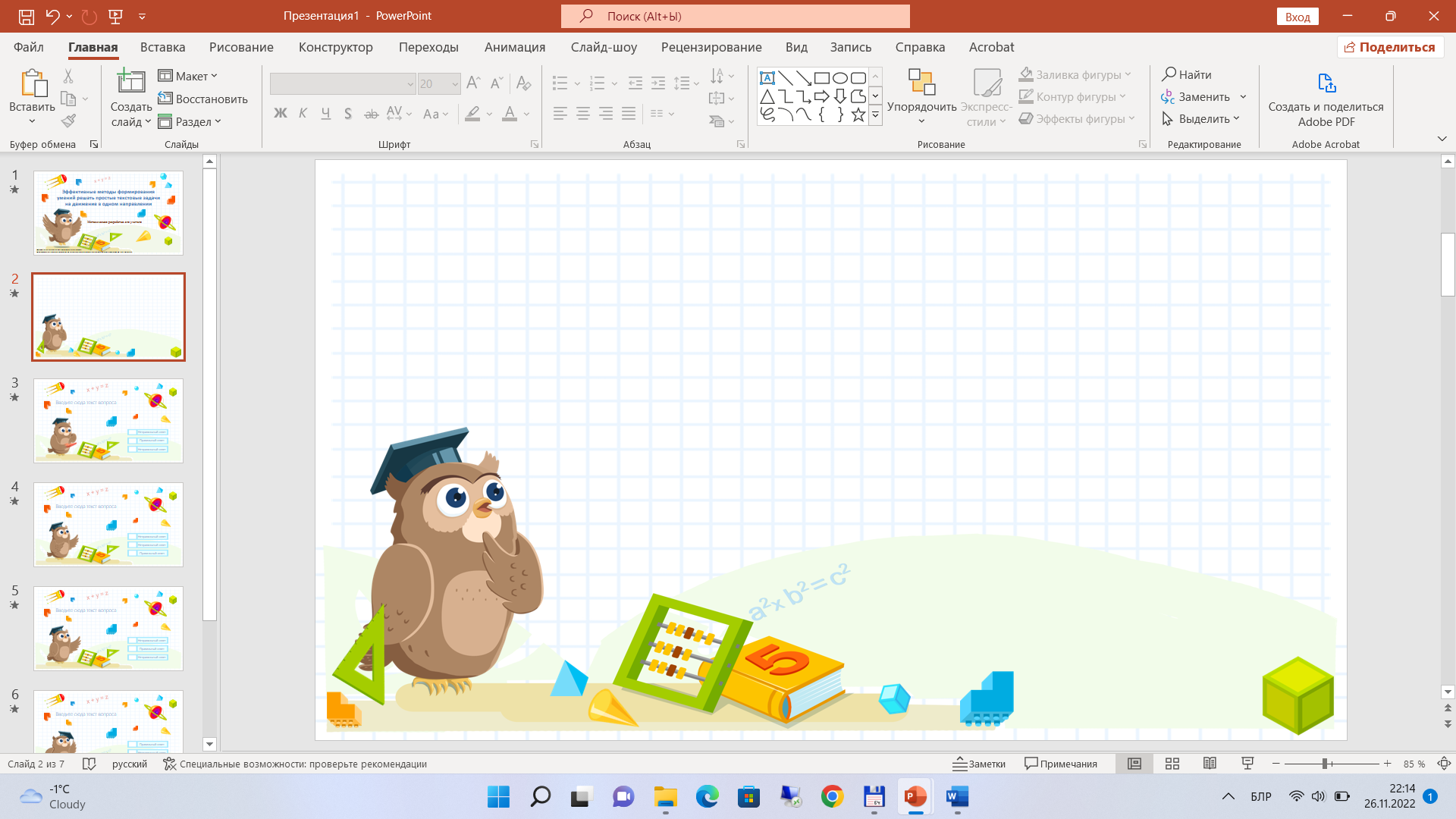 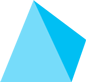 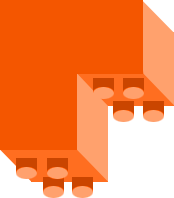 Использование приёма сравнения при решении двух типов простых задач:  на увеличение числа на несколько единиц в прямой формеи на разностное сравнение («на сколько больше?»)
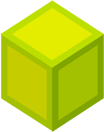 Методическая разработка для учителя
Задание 3
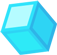 Е. С. Шилова, кандидат педагогических наук, доцент
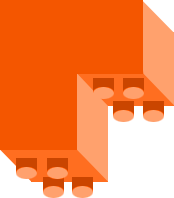 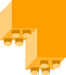 Повторите!
Чтобы узнать, на сколько одно число больше другого, нужно из большего числа вычесть меньшее.
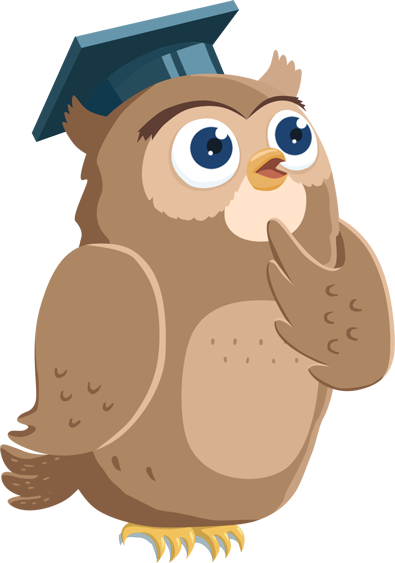 Задание:
расскажите  друг  другу  правило.
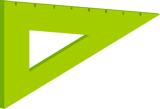 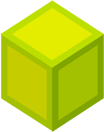 2
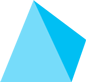 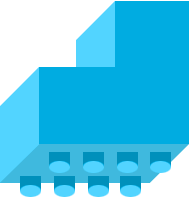 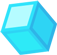 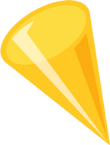 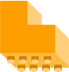 Составьте  краткую  запись  и  решите  задачу.
Вариант 1
На концерте выступало 54 мальчика, а девочек — на 16 больше. Сколько девочек выступало на концерте?
Вариант 2
На концерте выступало 54 мальчика и 16 девочек. На сколько больше выступало мальчиков, чем девочек?
Задание:
запишите  в  тетради.
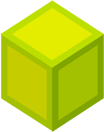 3
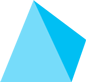 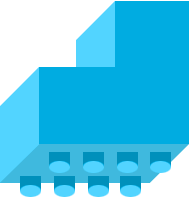 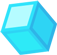 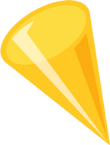 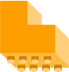 Вариант 1
На концерте выступало 54 мальчика, а девочек — на 16 больше. Сколько девочек выступало на концерте?
Мальчиков — 54. 
Девочек — ?, на 16 больше. 
			Задача 
54 + 16 = 70 (д.)
Ответ: 70 девочек.
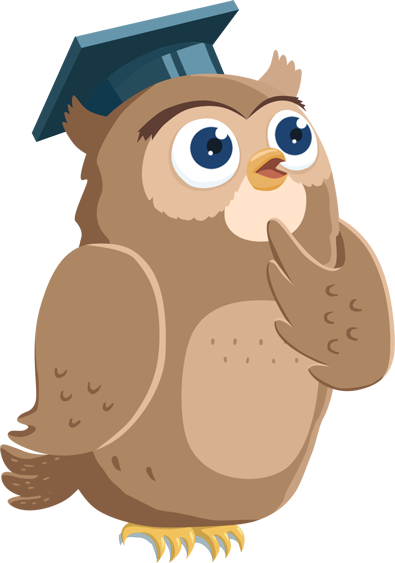 Задание:
вместе проверьте правильность составления краткой записи и решения задачи.
Какие слова помогли выбрать правильное решение? 
Что значит «на 16 больше»?
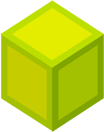 4
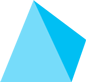 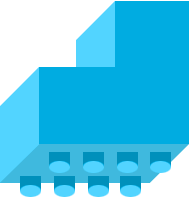 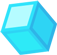 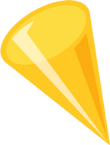 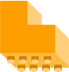 Вариант 2
На концерте выступало 54 мальчика и 16 девочек. На сколько больше выступало мальчиков, чем девочек?
Мальчиков — 54.
                                       На ? больше.
Девочек — 16.               
			Задача 
54 – 16 = 38 (м.)                                 
Ответ: на 38 мальчиков больше, чем девочек.
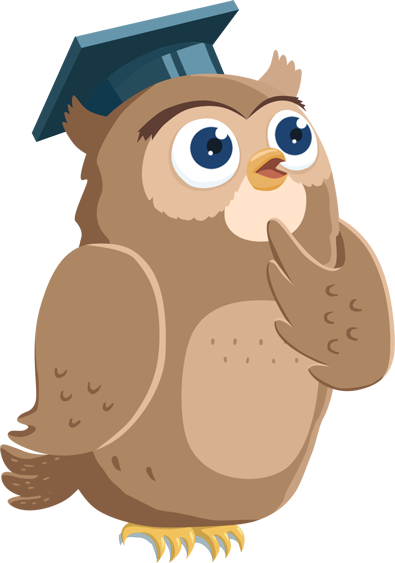 Задание:
вместе проверьте правильность составления краткой записи и решения задачи.
Какие слова помогли выбрать правильное решение?
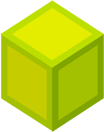 5
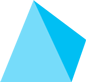 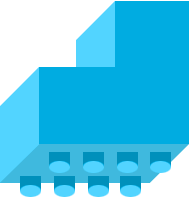 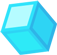 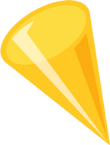 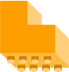 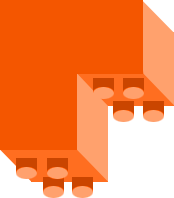 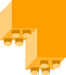 Задача 1					Задача 2
Мальчиков — 54.                       Мальчиков — 54.
Девочек — ?, на 16 больше.                                       	На ? больше.
54 + 16 = 70 (д.)                         Девочек — 16.
Ответ: 70 девочек.                  54 – 16 = 38 (м.)         
                                                    Ответ: на 38 мальчиков больше.
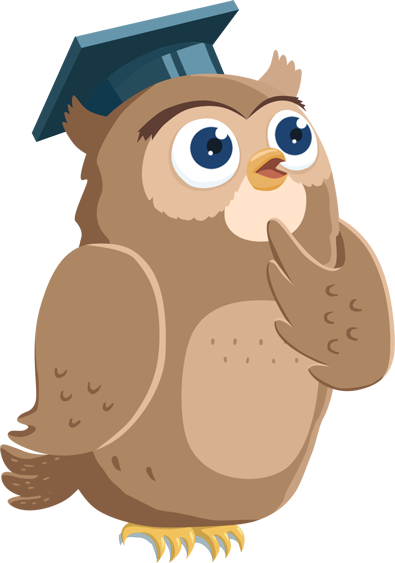 Задание:
сравните краткие записи и решения задач 1 и 2.
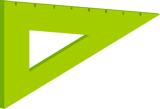 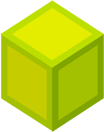 6
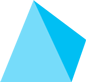 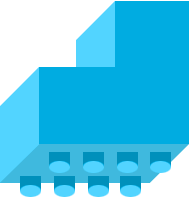 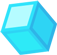 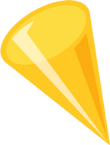 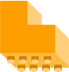 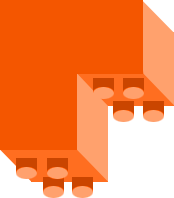 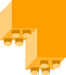 Физкультминутка
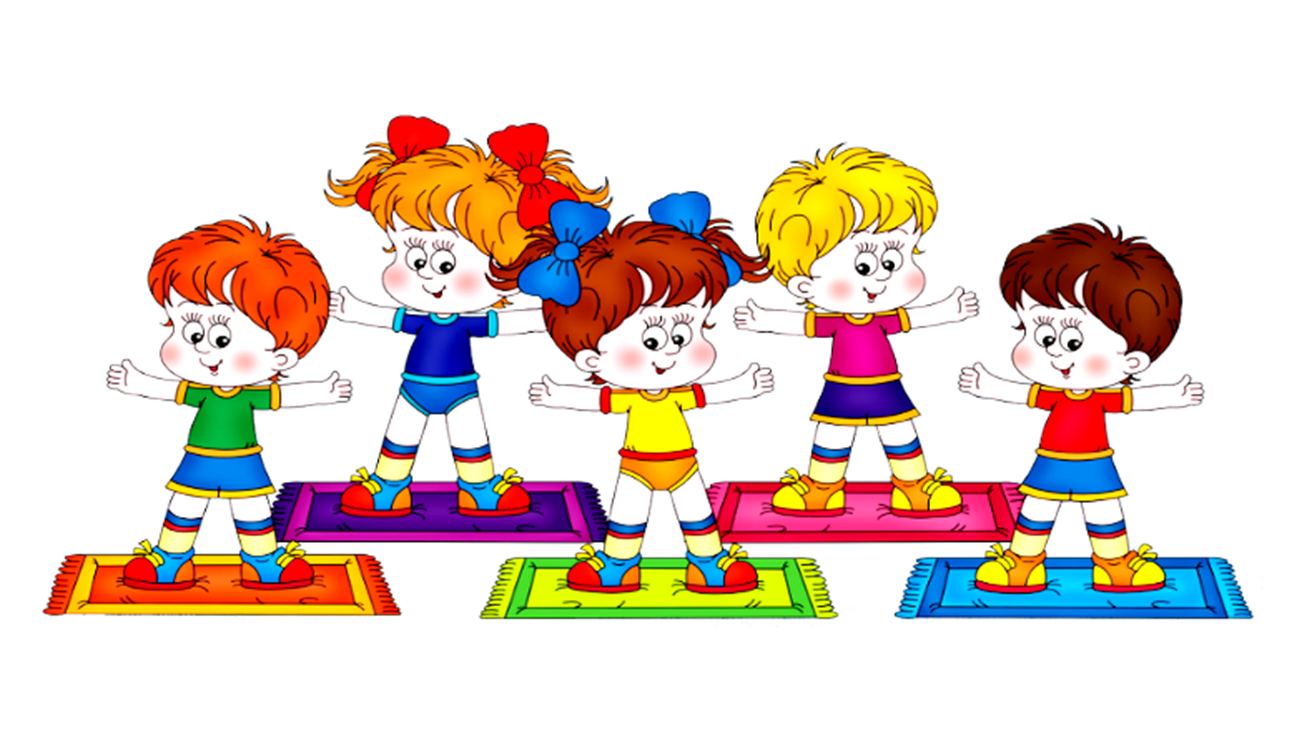 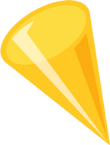 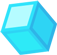 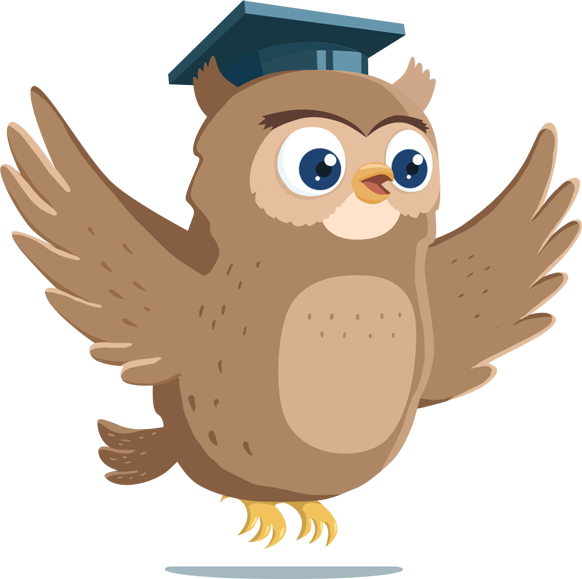 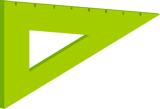 flomaster.club
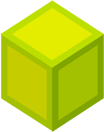 7
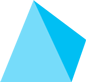 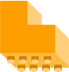 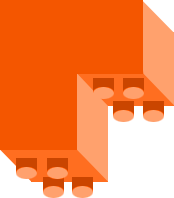 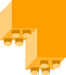 Подведение итогов выполнения задания
Запомните!
Чтобы узнать, на сколько одно число больше другого, нужно из большего числа вычесть меньшее.
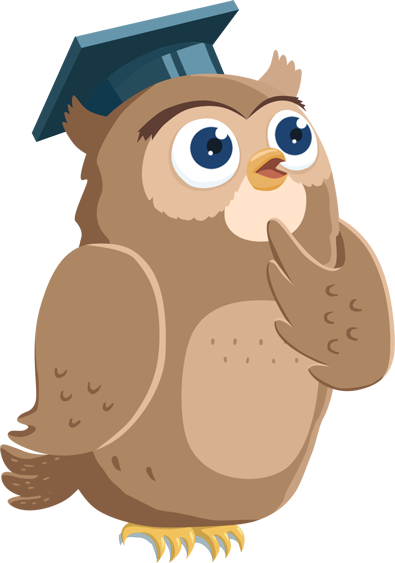 Задание:
проверьте у себя знание правила.
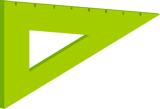 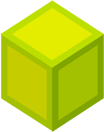 8
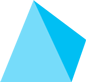 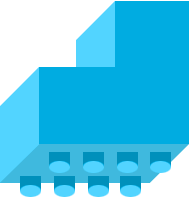 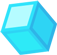 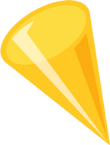 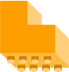 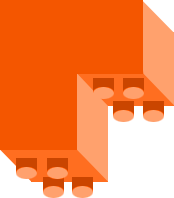 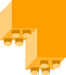 Подведение итогов выполнения задания
Продолжите!
Чтобы узнать, на сколько одно число больше другого, нужно … .
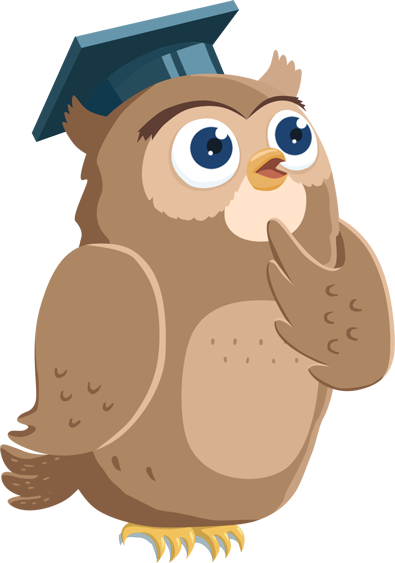 Задание:
проверьте друг у друга знание правила.
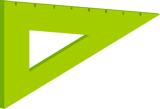 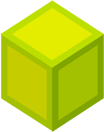 9
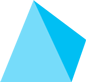 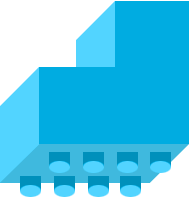 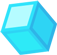 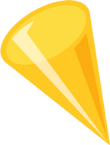 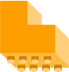 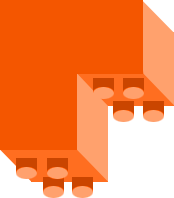 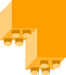 РЕФЛЕКСИЯ
Возникали ли у вас трудности при составлении краткой записи и решении задач?
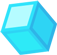 Понравилось ли вам вместе проверять правильность составления краткой записи и решения задач?
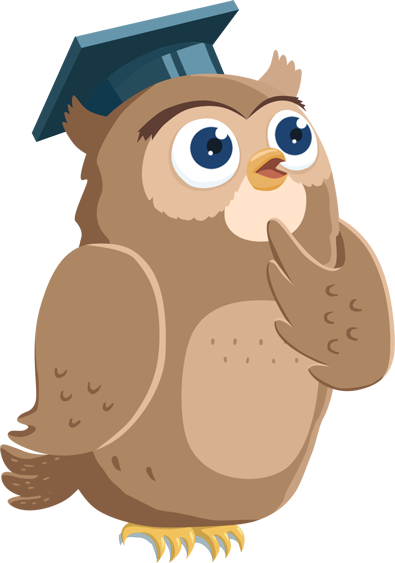 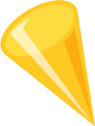 Что необходимо сделать, чтобы устранить все затруднения, которые возникали при составлении краткой записи и решении задач?
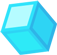 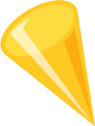 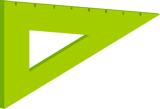 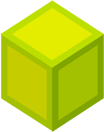 10
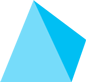 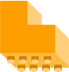